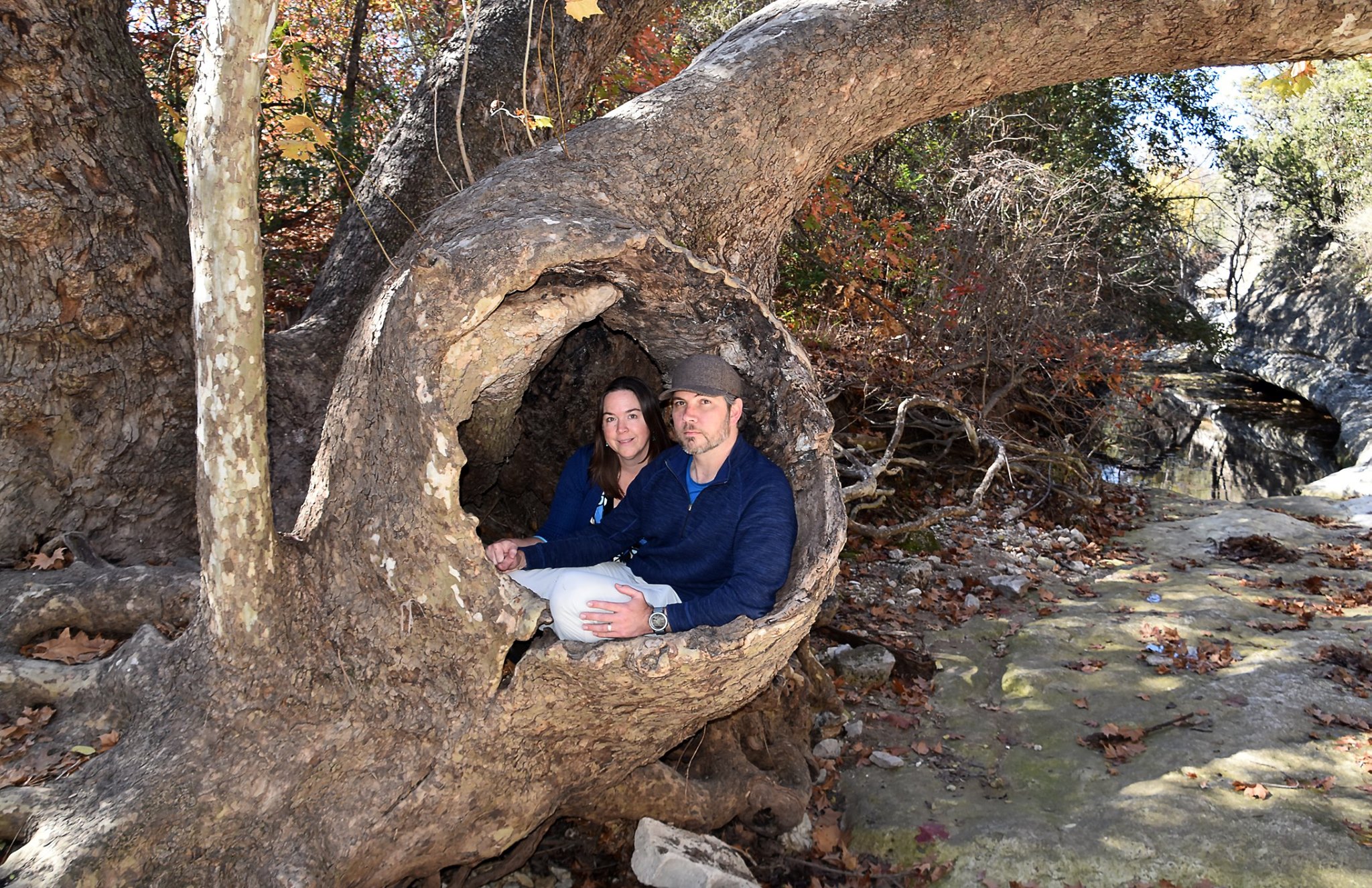 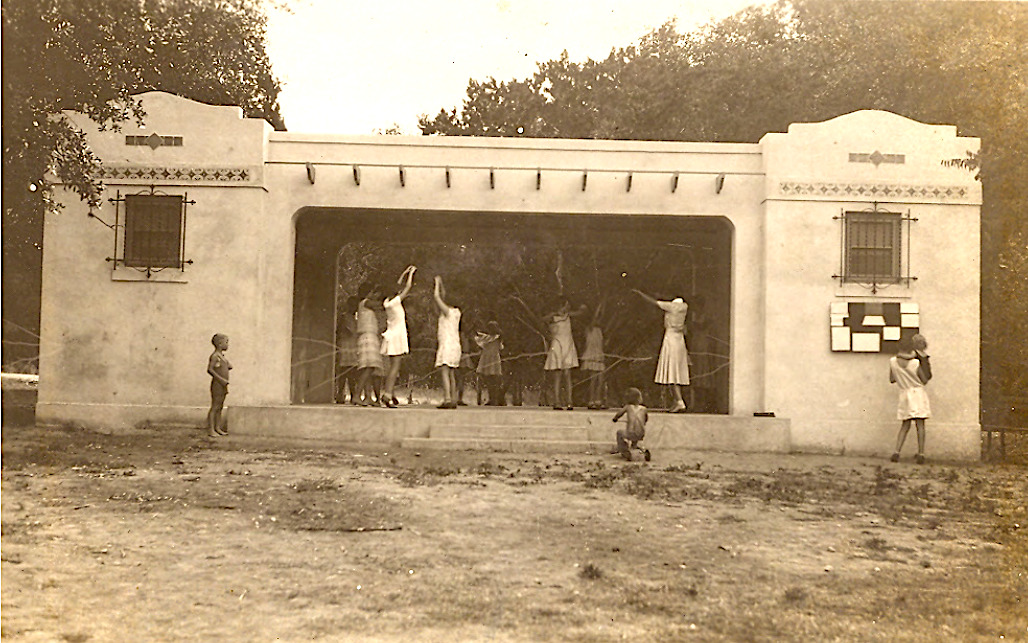 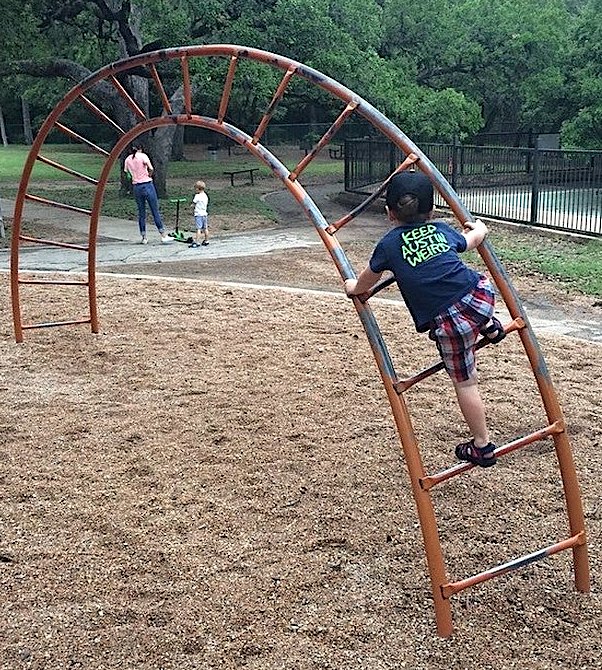 MAGIC PORTAL to LITTLE STACY PARK
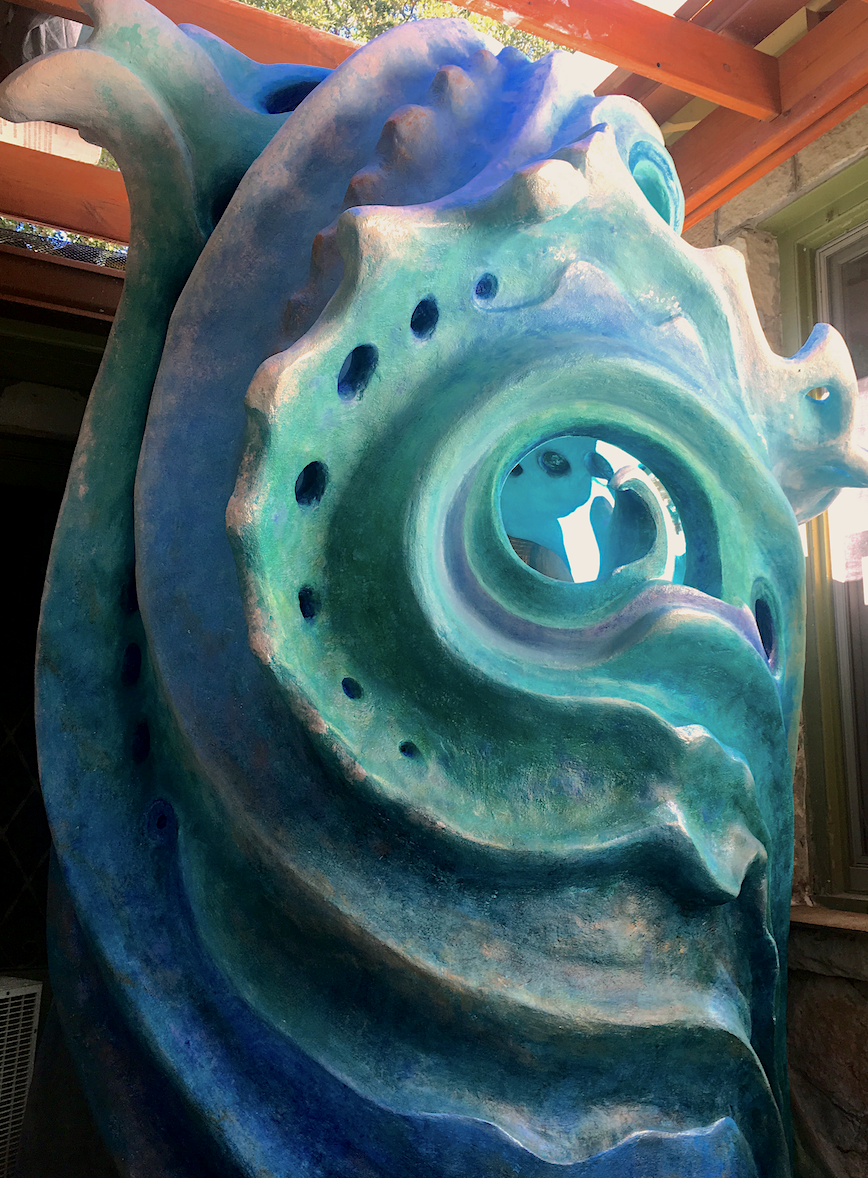 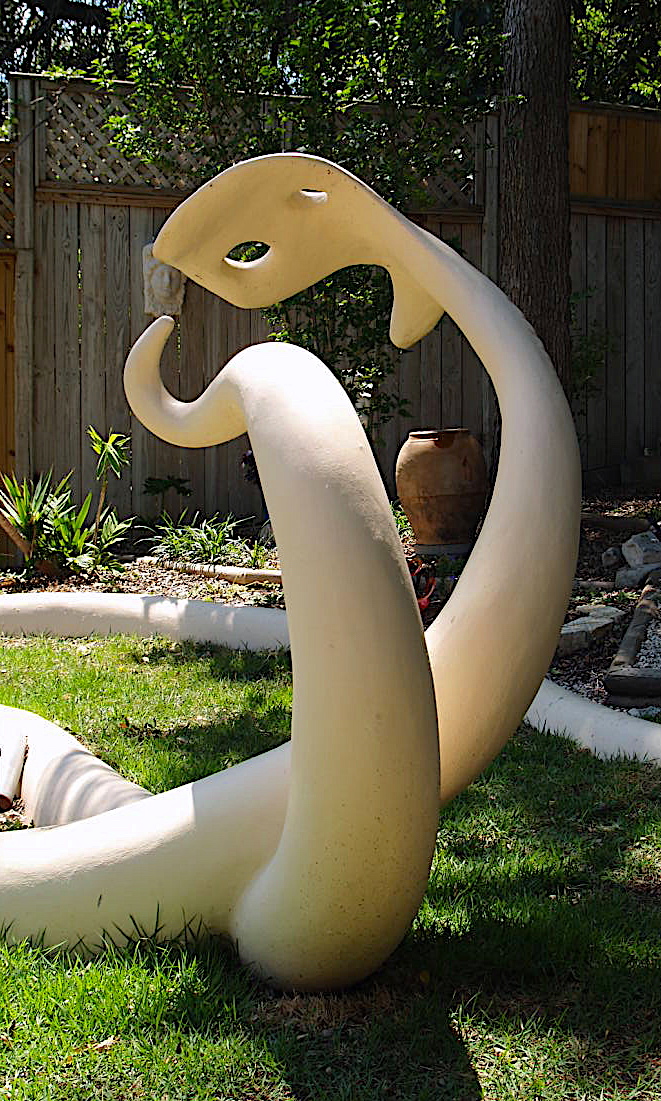 ENTER ANOTHER DIMENSIONSetting the right mood
FUN & INVITING  (Initial Goal of Pleasing Entrance)
Multiple sculptures offer different sequences & modes of entry for all ages 
Wide range of 78704-style photo ops for singles, couples, families, groups
Sensual shapes and thoughtful arrangement invite play & choreography

INTERACTIVE  (Community Engagement)
Novel opportunities for temporary flash art by local artists
Provisions for the addition of natural found objects
Indentions and connectors for wrapped, woven, & strung fiber art
Niches and holders for different sized sports balls
Natural slate for chalk writing, drawing, & coloring
Finials can be infilled
        	
INTEGRATED WITH ITS SURROUNDINGS  (Initial Project Goal of 
Natural Setting Integration)
Flanking plantlike forms reference nearby windblown trees
Close proximity and similar materials to the Larry Monroe Bridge
Nestled within the leafy canopy of some of Stacy’s oldest trees
Easy visibility from Eastside Drive and Sunset Lane

MAGICAL (Initial Project Goal of Play)
Enchanted grove arrangement entices you in
Magic Portal heralds your arrival to a whole new world
Central fantasy “throne” allows you to rule the universe
Sparkle, rich color, and glowing translucencies please the eye
Fantastical, suggestive, unexpected forms set a magical vibe
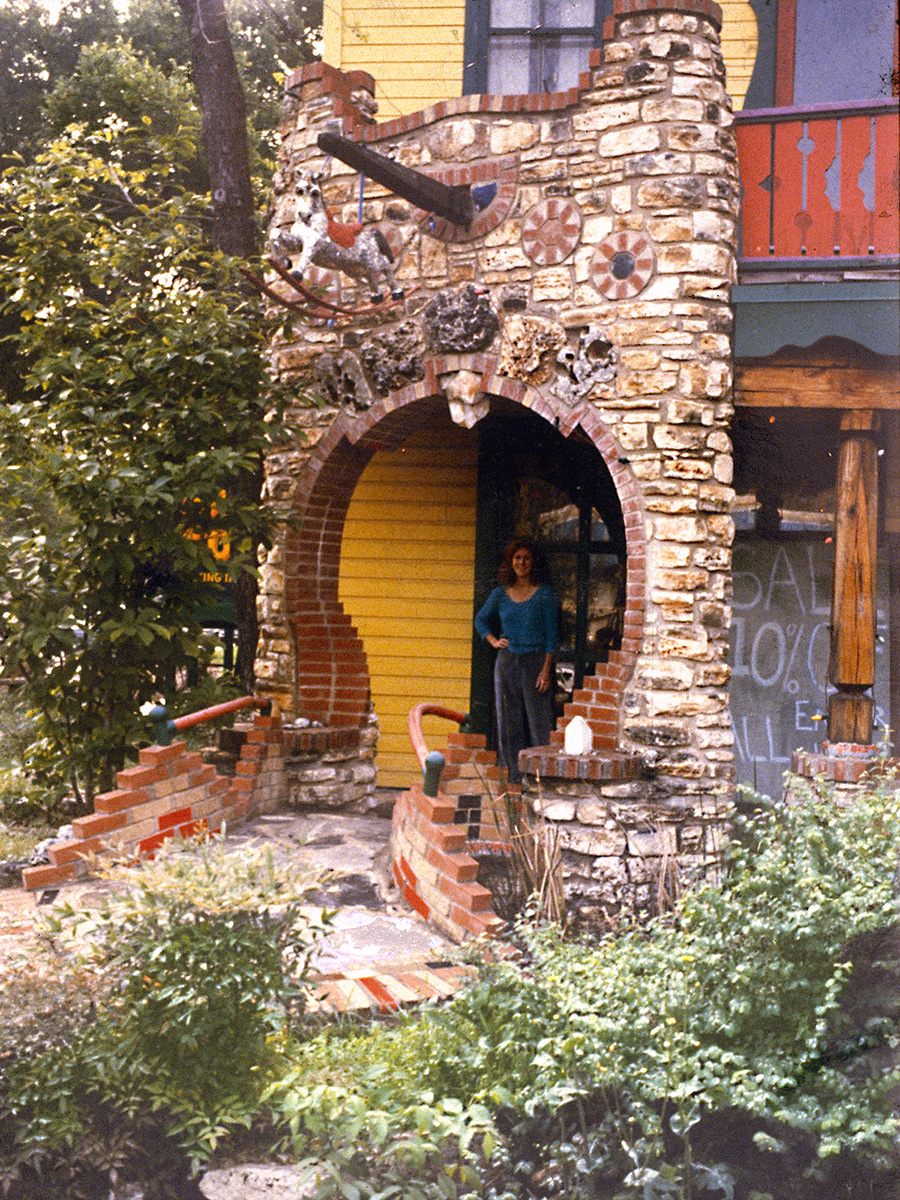 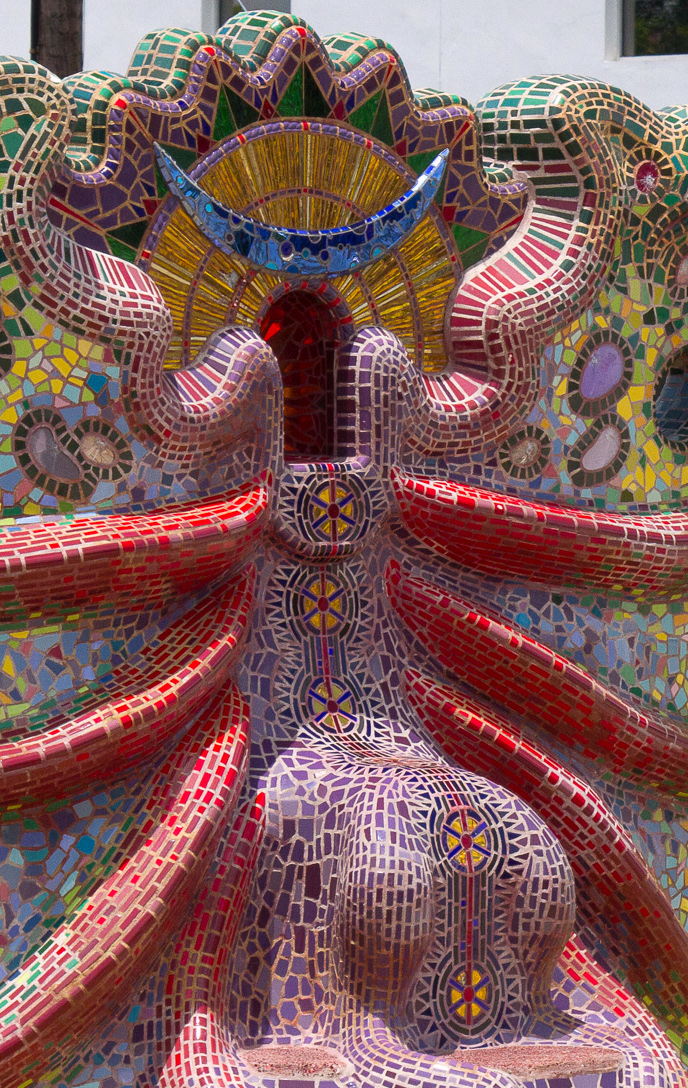 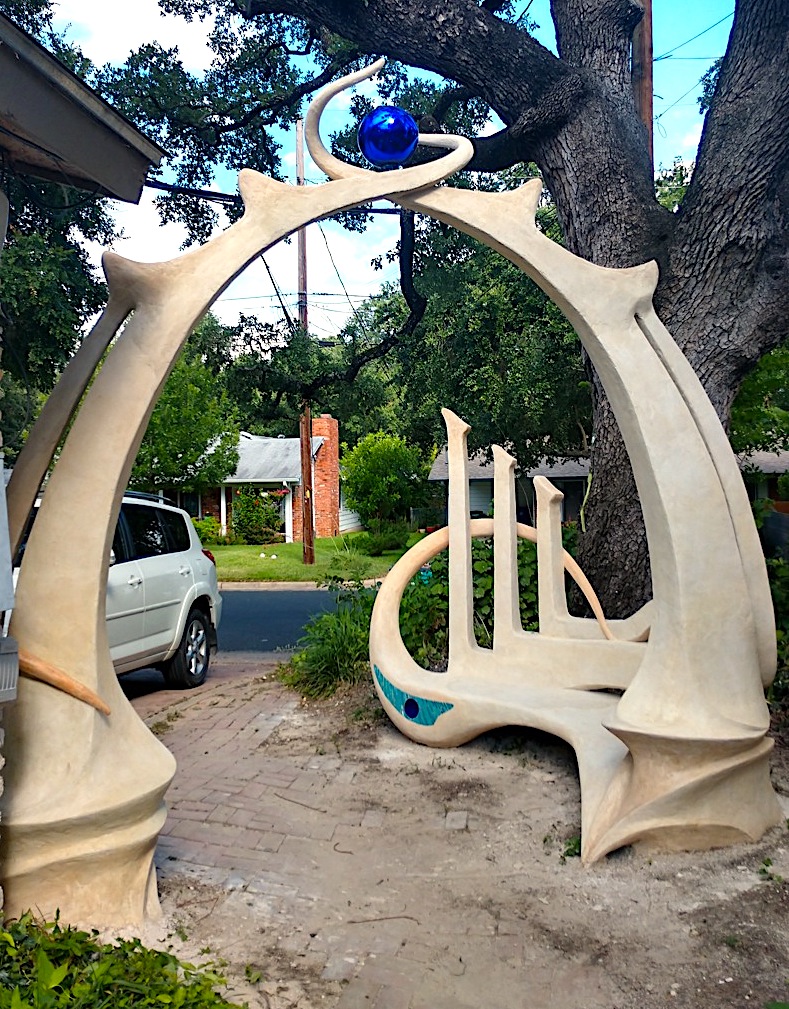 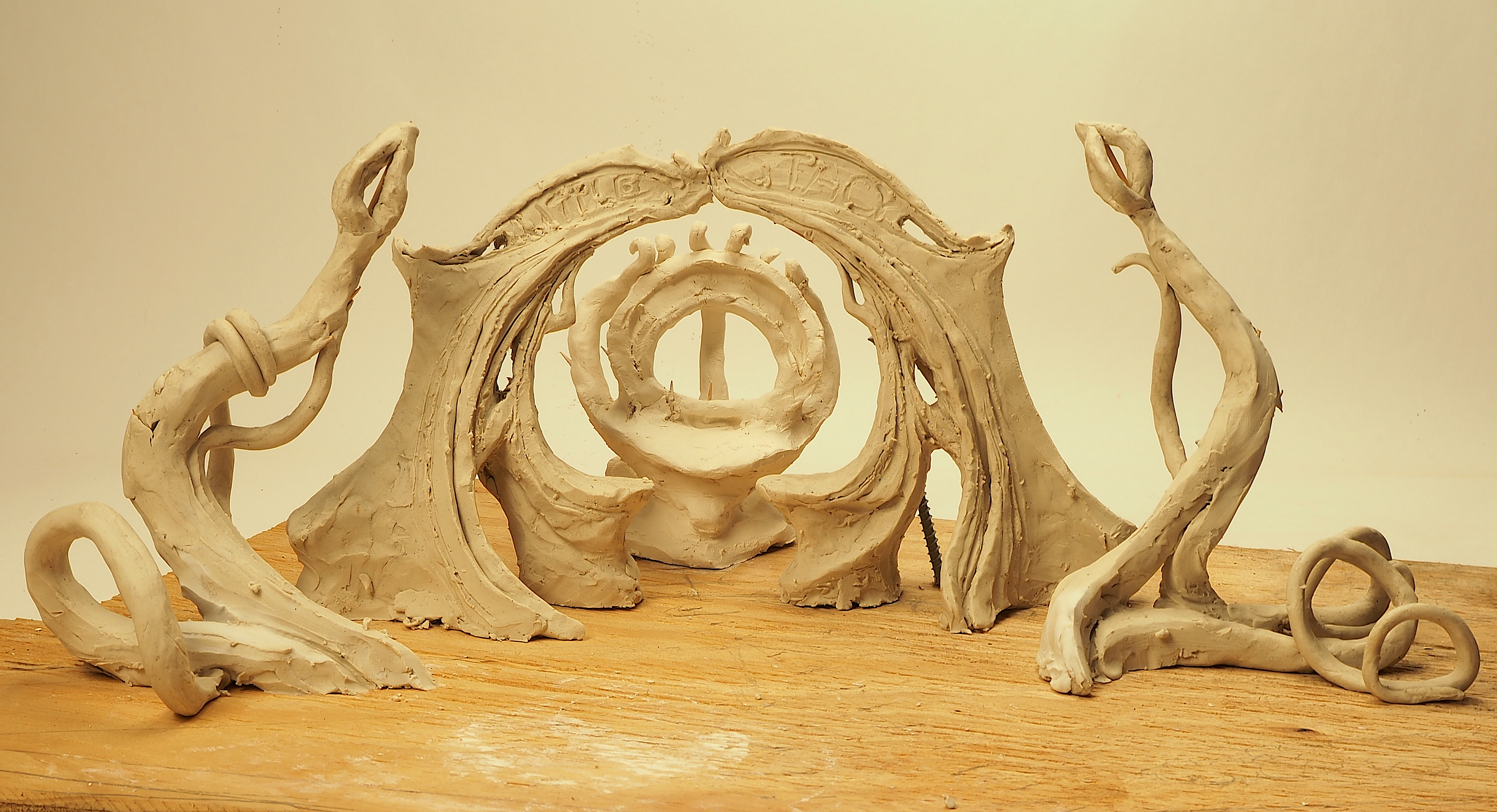 WORKING MODELShowing relative locations of all the components
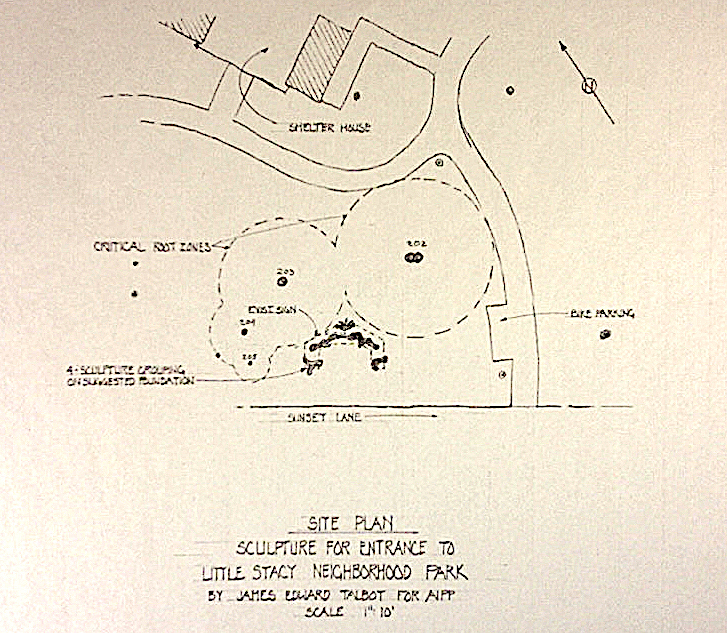 SITE PLAN & LOCATIONGood visibility from EastsideNestled in tree canopyNear Larry Monroe bridgeLots of foot trafficReplaces new park sign
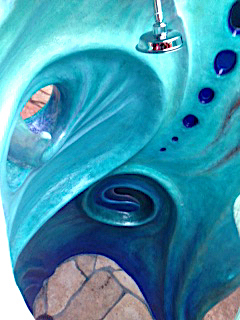 FOOTPRINT

Sculpture grouping &
Suggested foundation
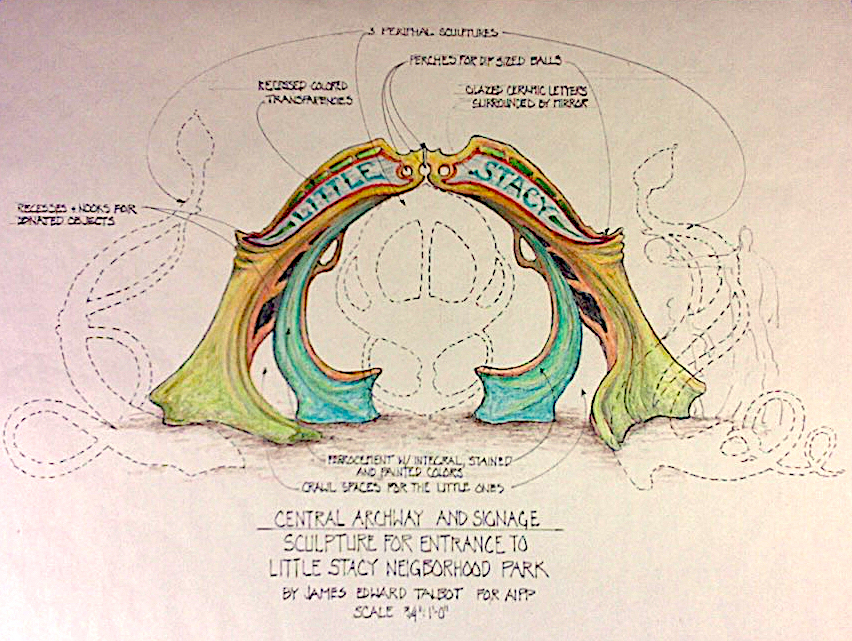 MAIN PORTALFramed photo op Sitting spacesCan be added toCeramic & mirror sign
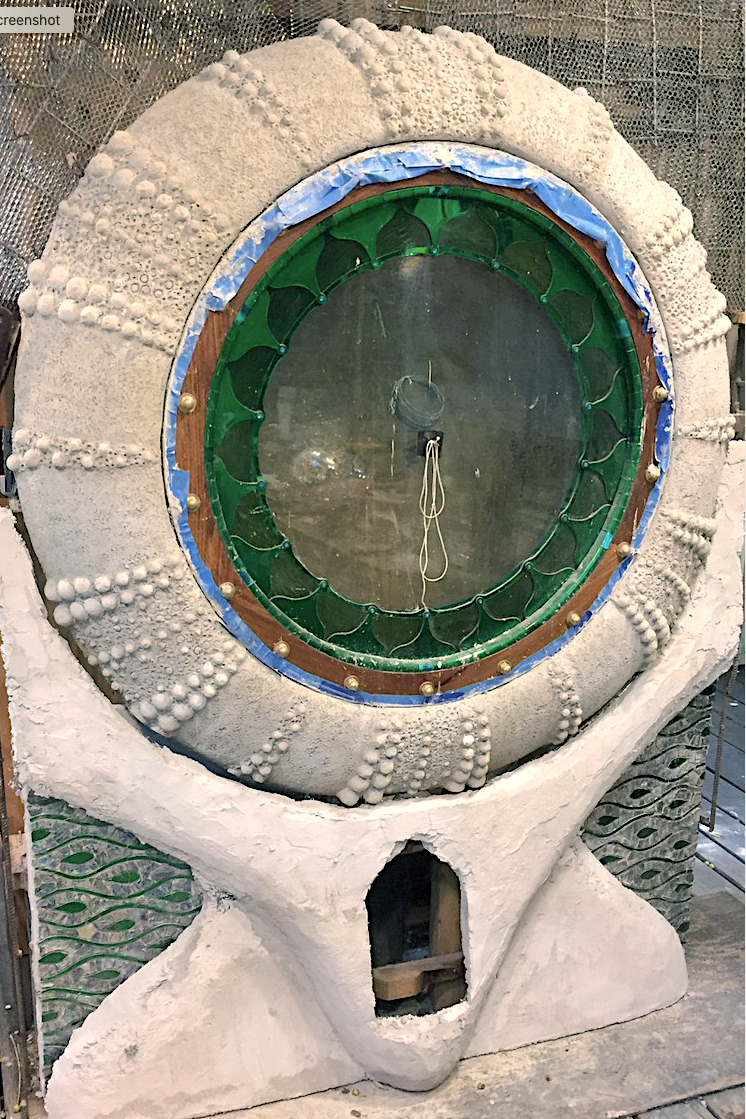 PERIPHERALSCULPTURESArt-friendlyCentral throneFlanking plants
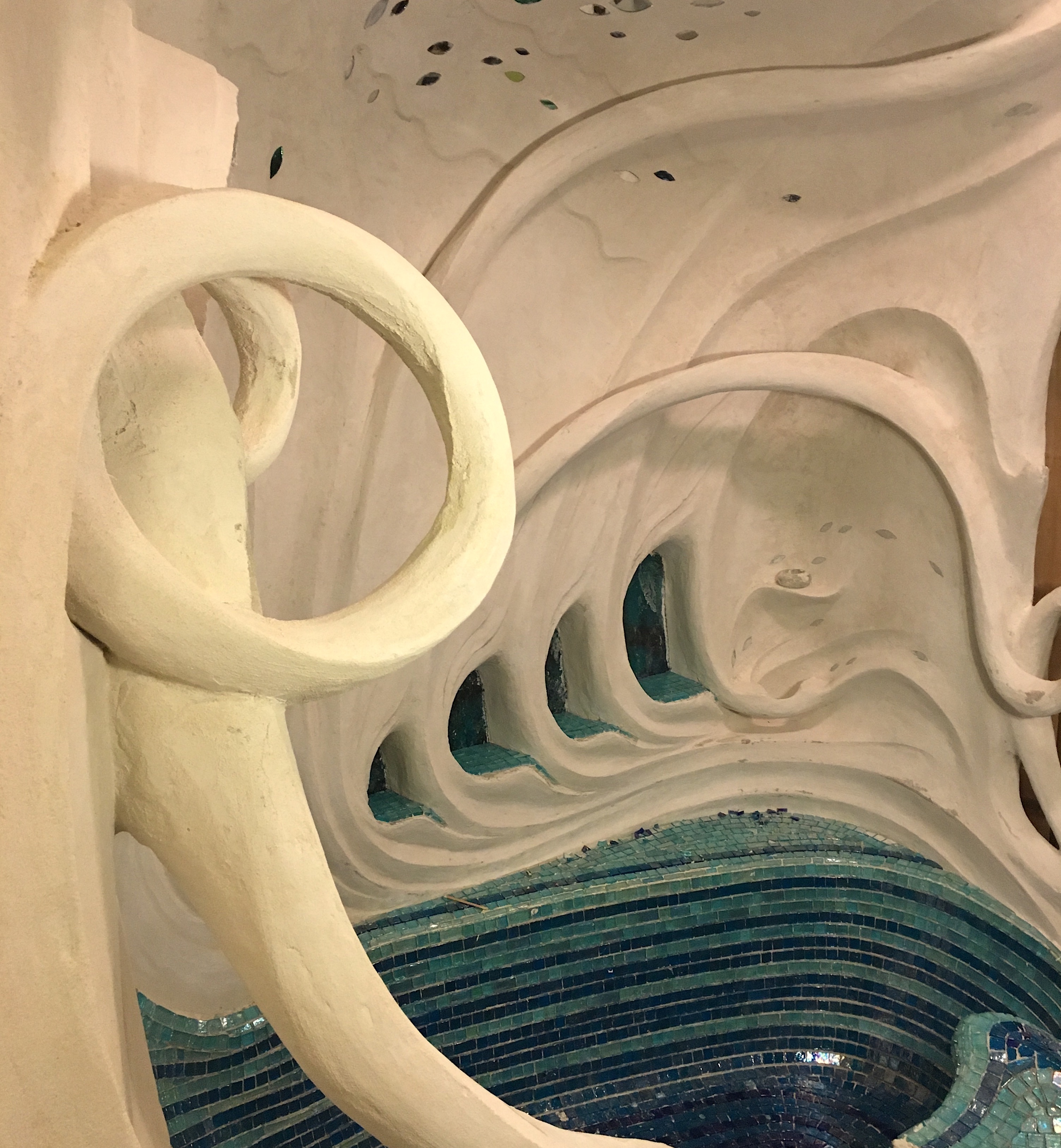 SIDE VIEWThrone behind portal Flanking plants in front Art-interactive
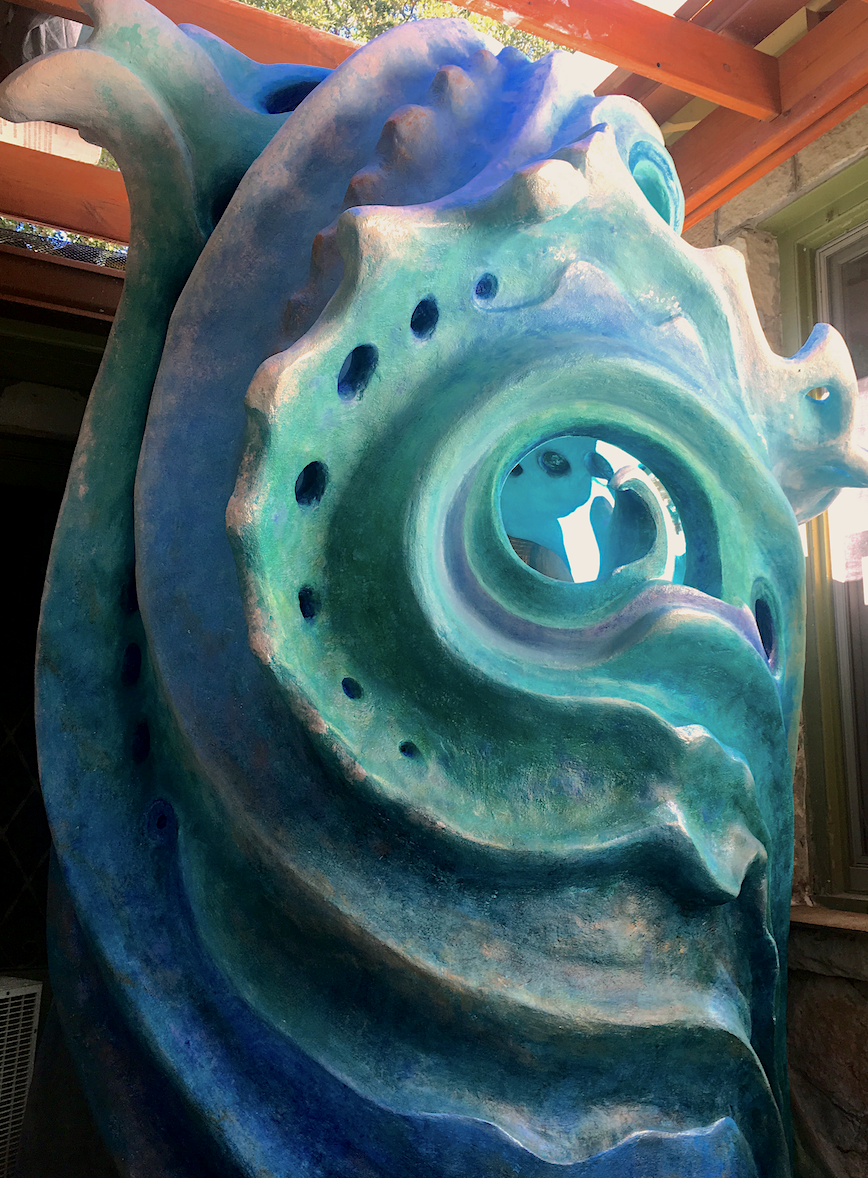 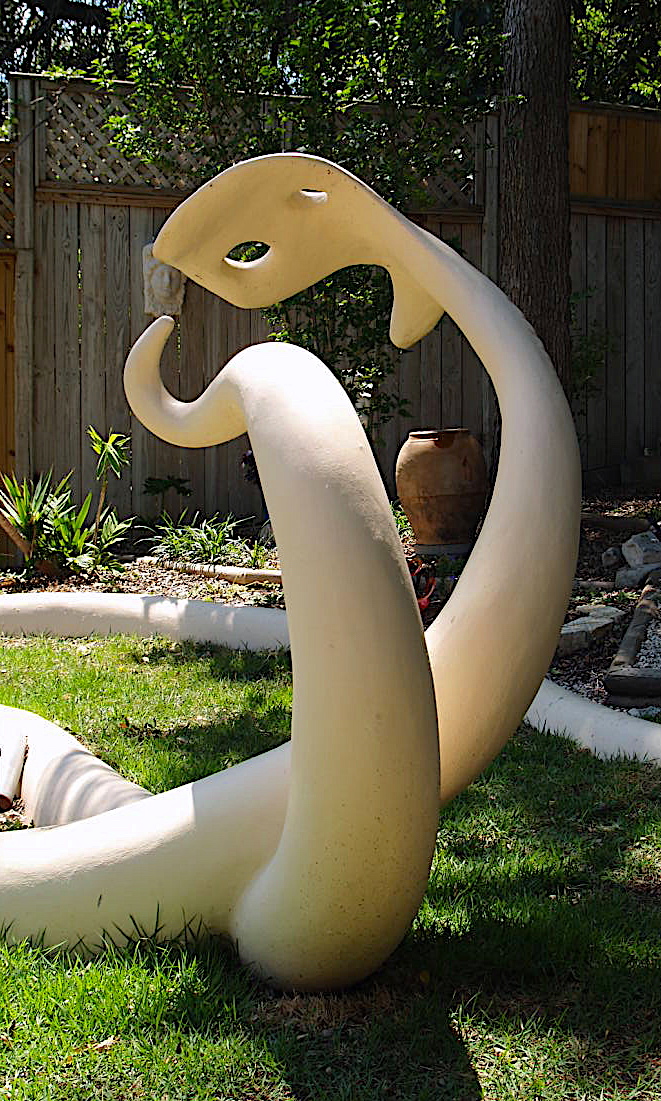 MAGIC PORTAL to LITTLE STACY PARK
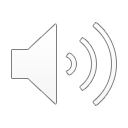 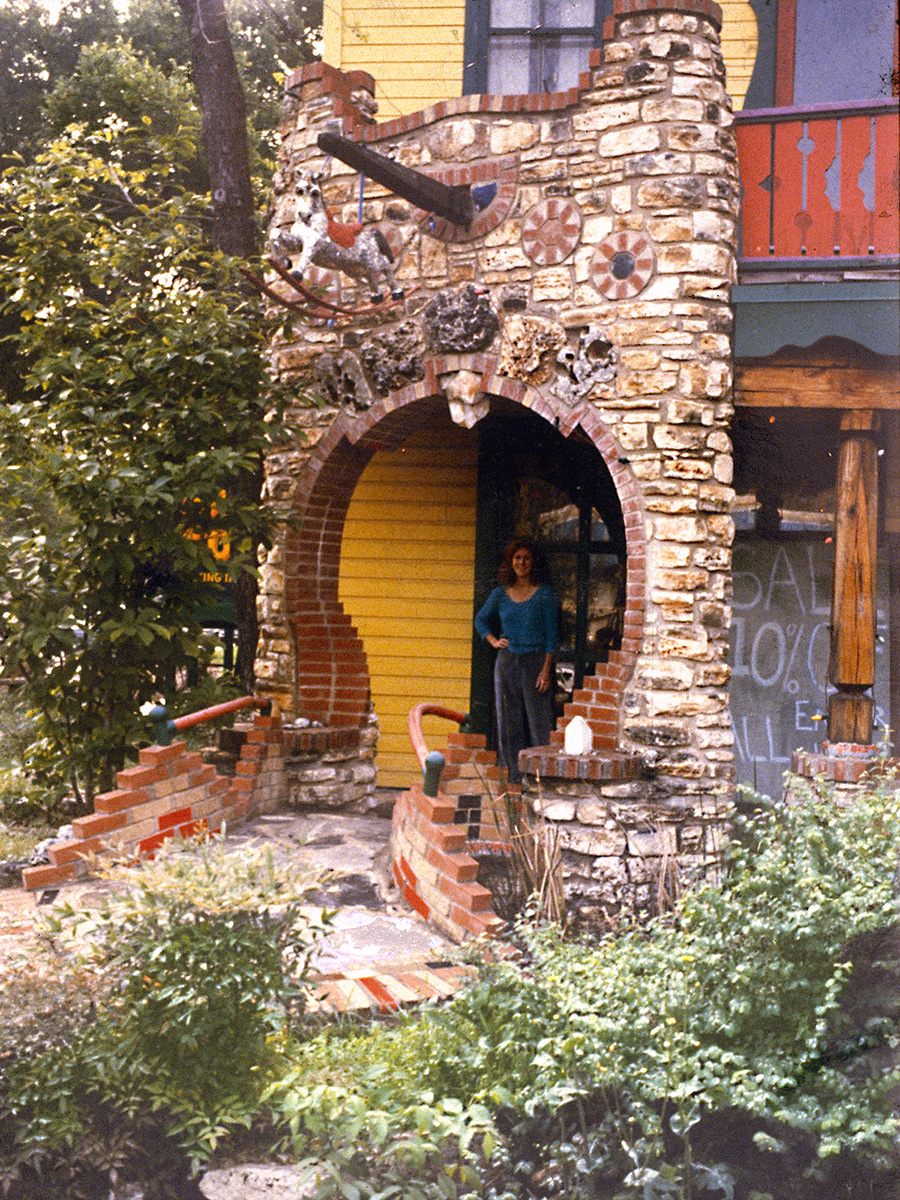 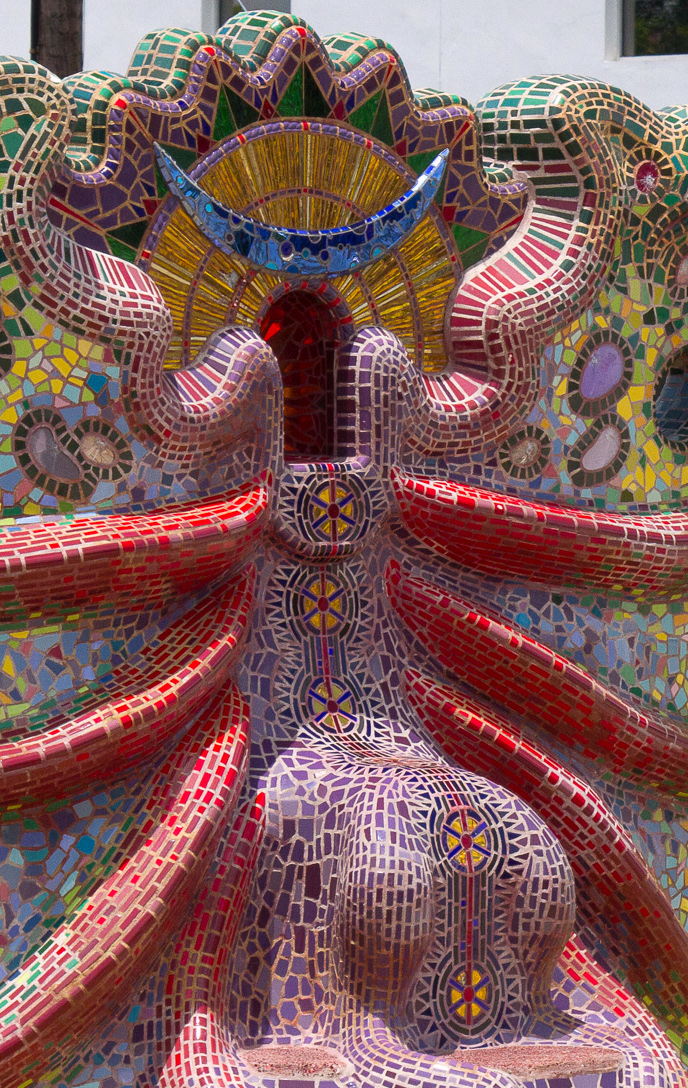 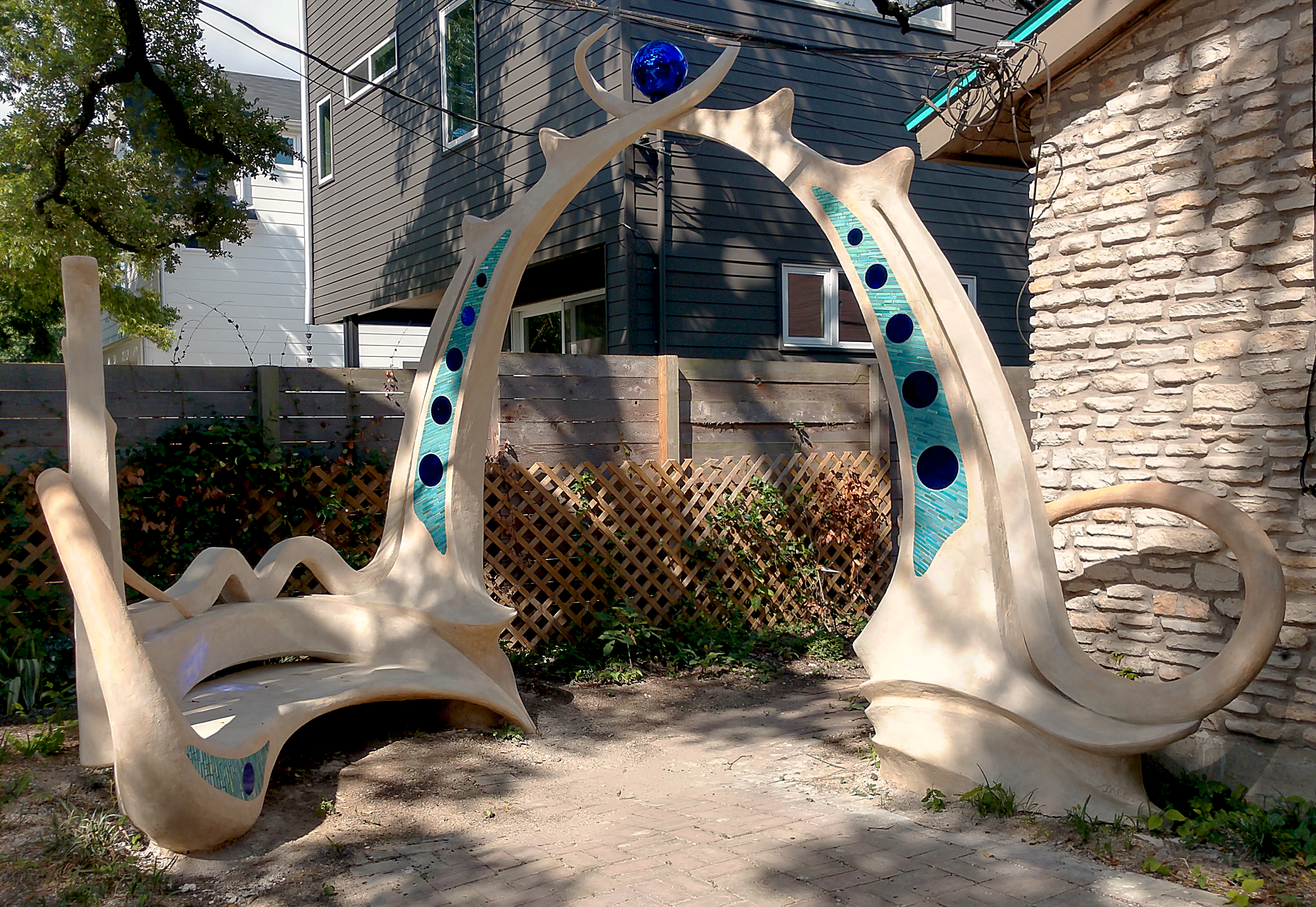